Ивановская пожарно-спасательная академия Государственной противопожарной службы МЧС России
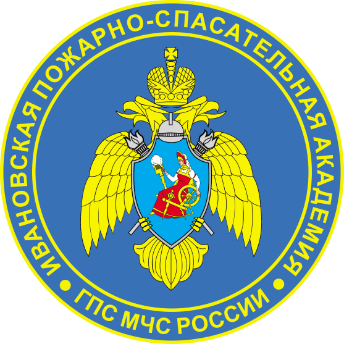 ОСНОВНЫЕ НАПРАВЛЕНИЯ ПОДГОТОВКИ
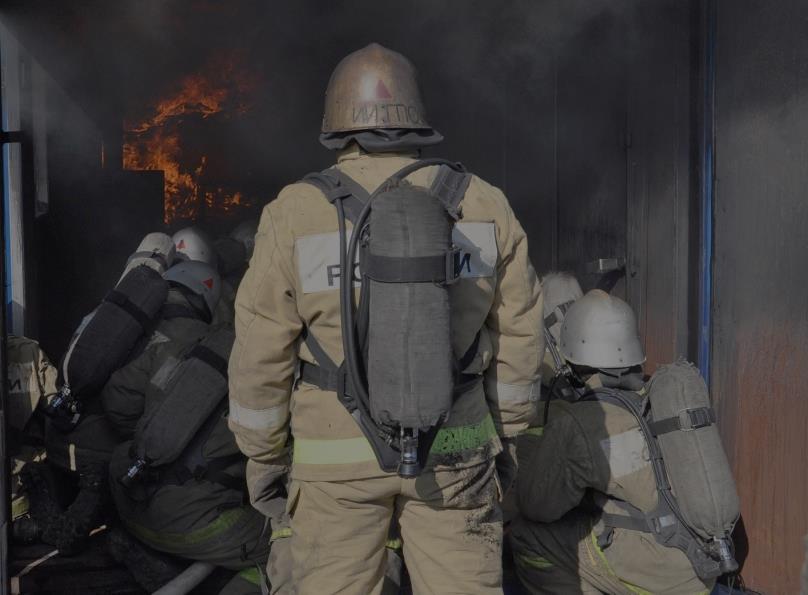 ОСНОВНЫЕ ПРАВИЛА ПОСТУПЛЕНИЯ В КАДЕТСКИЙ ПОЖАРНО-СПАСАТЕЛЬНЫЙ КОРПУС
ИВАНОВСКОЙ ПОЖАРНО-СПАСАТЕЛЬНОЙ АКАДЕМИИ ГПС МЧС РОССИИ
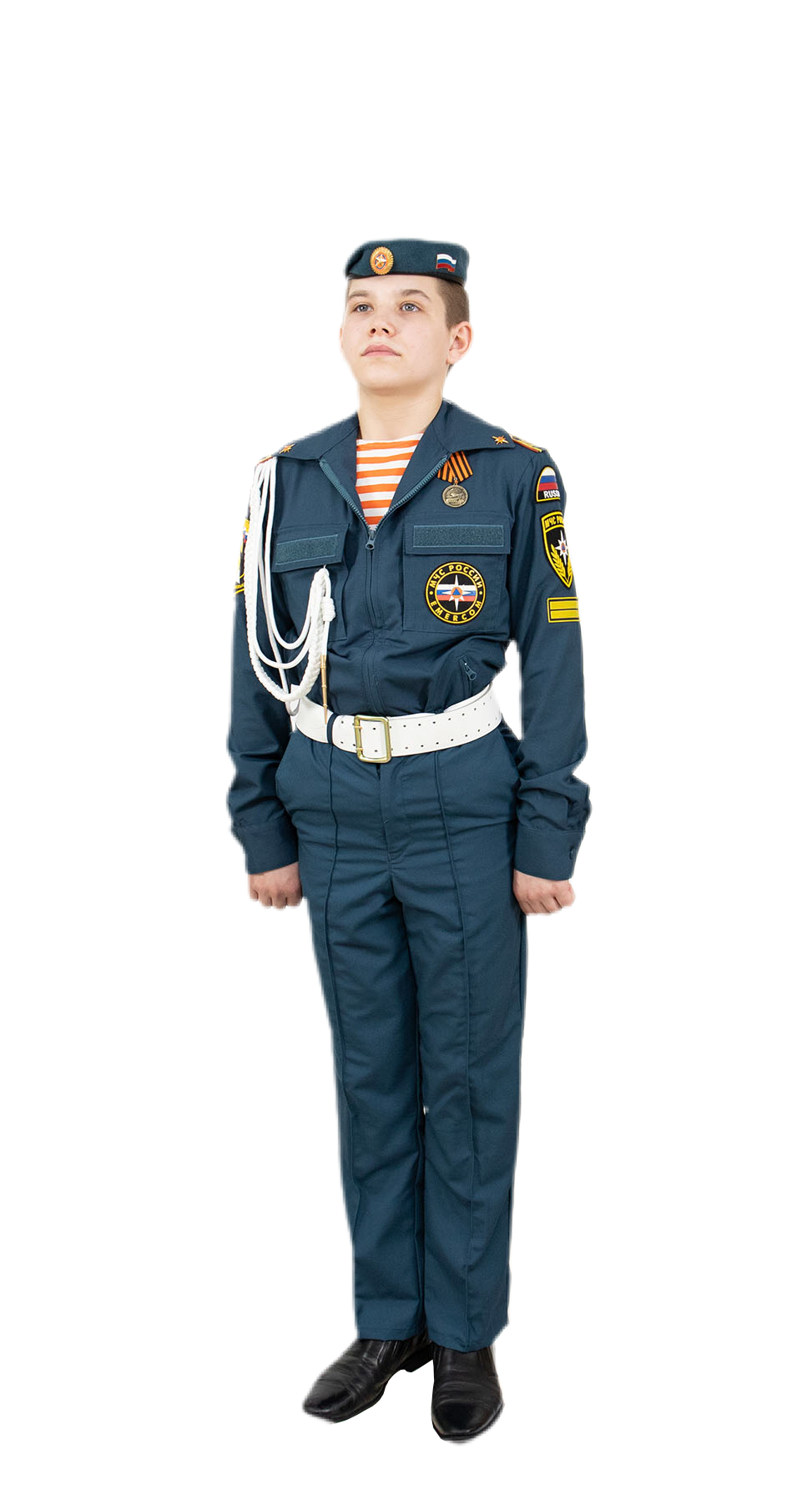 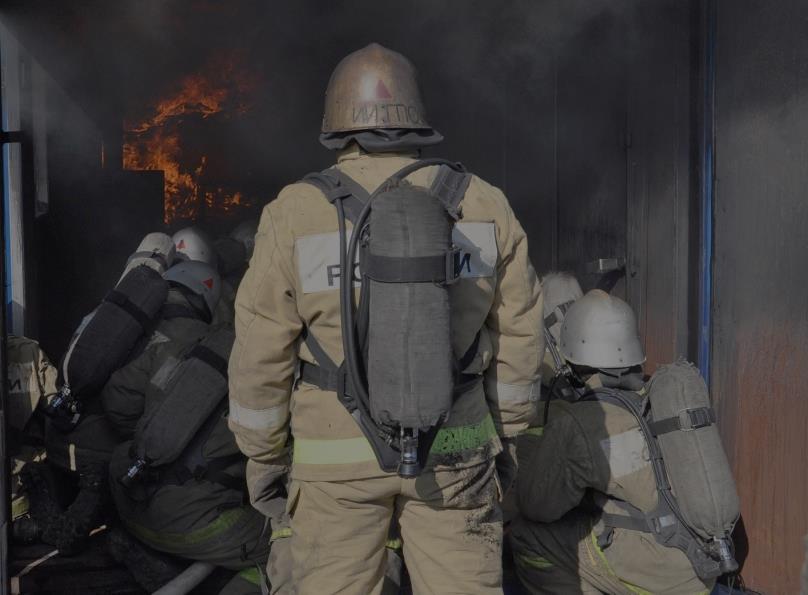 Кадетский корпус Ивановской пожарно-спасательной академии ГПС МЧС России (далее – академия) осуществляет  подготовку несовершеннолетних обучающихся (мужского пола)  к государственной службе.

По окончании обучения воспитанники академии сдают ЕГЭ и получают аттестат о среднем общем образовании (об окончании 11 классов).

После окончания кадетского корпуса академии выпускники имеют право поступать в любые образовательные организации высшего образования, в том числе в Ивановскую пожарно-спасательную академию ГПС МЧС России.

Выпускникам кадетского корпуса академии  начисляются дополнительно 5 конкурсных баллов при поступлении в академию на высшее образование.
ОСНОВНЫЕ ПРАВИЛА ПОСТУПЛЕНИЯ В КАДЕТСКИЙ ПОЖАРНО-СПАСАТЕЛЬНЫЙ КОРПУС
ИВАНОВСКОЙ ПОЖАРНО-СПАСАТЕЛЬНОЙ АКАДЕМИИ ГПС МЧС РОССИИ
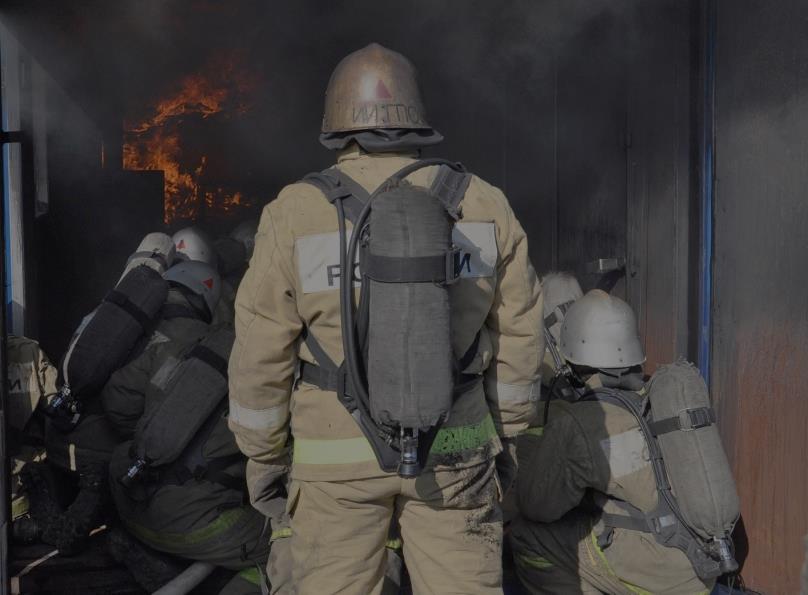 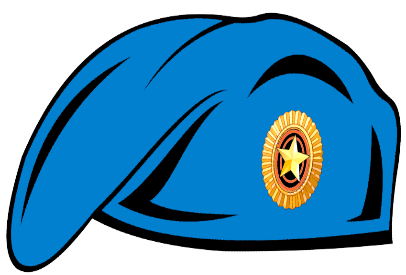 КАДЕТЫ – ЭТО КАТЕГОРИЯ ОБУЧАЮЩИХСЯ, 
КОТОРАЯ УЧИТСЯ НА БЮДЖЕТНОЙ ОСНОВЕ (ЮНОШИ)
Уровень образования-среднее общее
(10-11 класс)
Срок обучения: 2 года
Контрольные цифры приёма:
40 бюджетных мест (юноши)
Прием заявлений в ИПСА ГПС МЧС России осуществляется до 20 июня.
Лично (кандидатом и его законным представителем);
Почтовыми службами (Почта России, курьерские службы);
В электронной форме (электронная регистрация на сайте)
По окончании обучения:
Аттестат о среднем общем образовании
(11 классов)
Данная категория обеспечена проживанием, питанием, вещевым обмундированием
ОСНОВНЫЕ ПРАВИЛА ПОСТУПЛЕНИЯ В КАДЕТСКИЙ КОРПУС
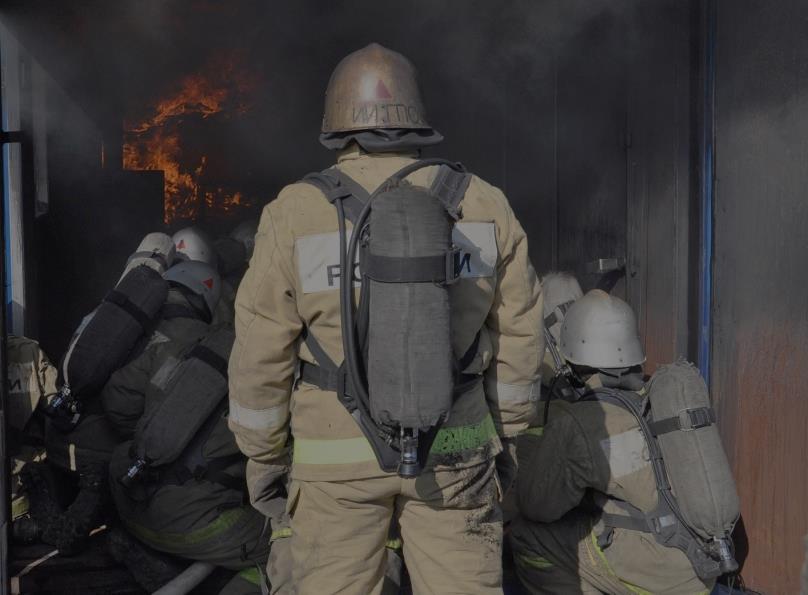 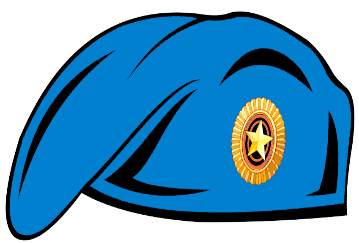 Право на поступление имеют:
Граждане Российской Федерации, имеющие основное общее образование (9 классов), полученное в год поступления, годные по состоянию здоровья (1-2 группа здоровья), не младше 14 лет и не старше 17 лет на год поступления, желающие обучаться в Кадетском корпусе
При поступлении в кадетский пожарно-спасательный корпус предоставляется аттестат об основном общем образовании (9 классов)
ОСНОВНЫЕ ПРАВИЛА ПОСТУПЛЕНИЯ В КАДЕТСКИЙ КОРПУС
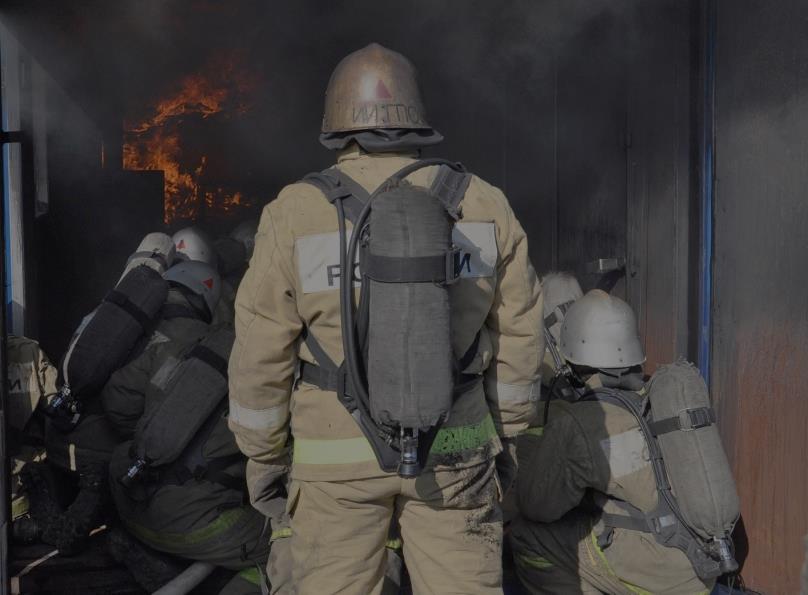 !
ПРИЕМ ДОКУМЕНТОВ ДЛЯ ПОСТУПЛЕНИЯ В КАДЕТСКИЙ ПОЖАРНО-СПАСАТЕЛЬНЫЙ КОРПУС ПРОВОДИТСЯ В ИЮНЕ. 
ПРАВИЛА ПРИЕМА РАЗМЕЩАЮТСЯ НА САЙТЕ 01 МАРТА
20.02.04 Пожарная безопасность (СПО)(только на платной основе)
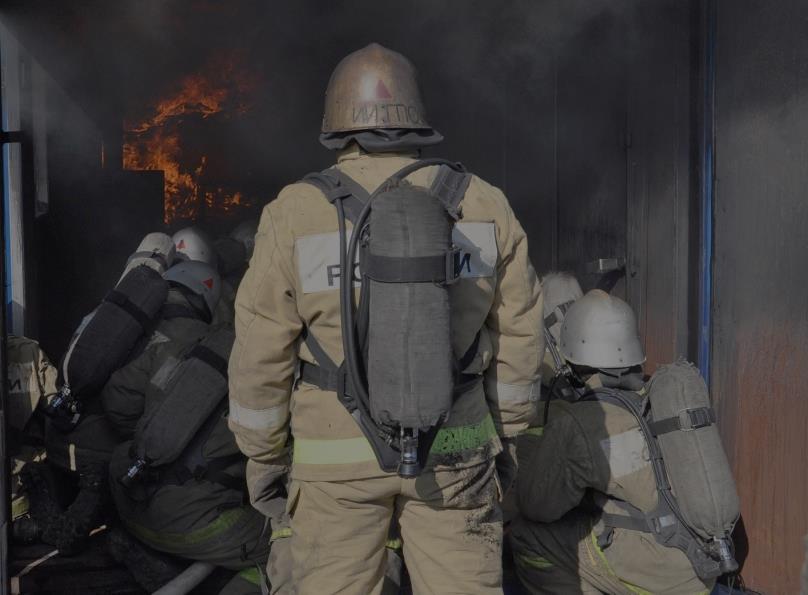 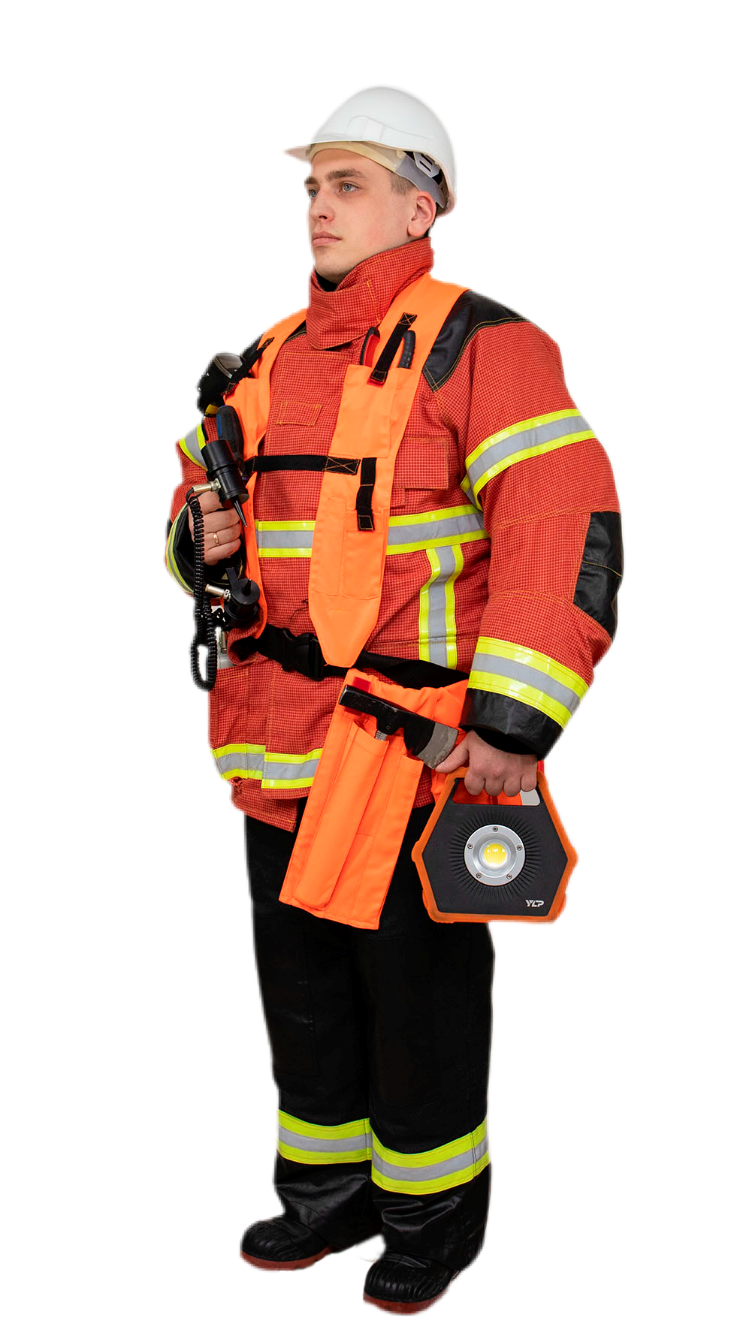 Выпускники по специальности 20.02.04 
«Пожарная безопасность» 
могут работать в должностях:

начальника караула (руководителя дежурной смены) пожарно-спасательных частей различных видов пожарной охраны;

государственного инспектора по пожарному надзору.
20.03.01 Техносферная безопасность (бакалавриат) 20.05.01 Пожарная безопасность (специалитет)
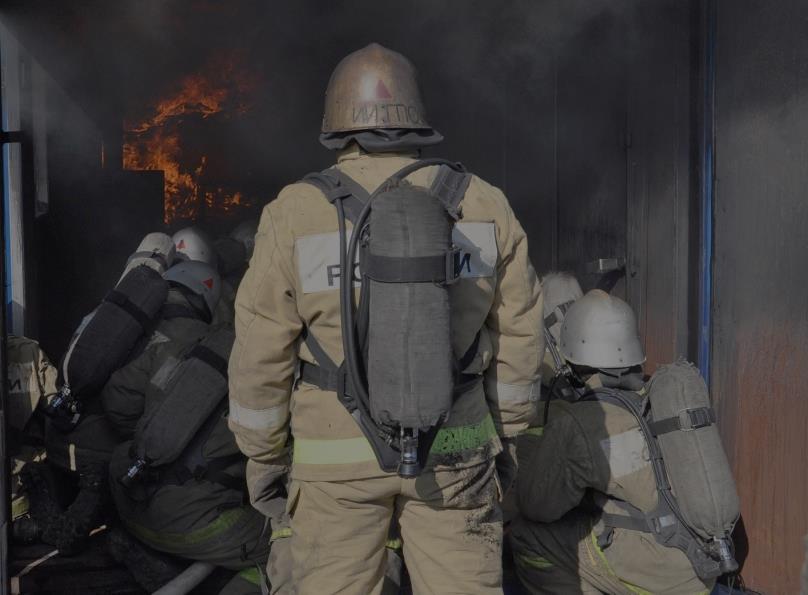 Выпускники по направлению подготовки 20.03.01 «Техносферная безопасность» профиль «Пожарная безопасность» могут работать в должностях:

начальника караула (руководителя дежурной смены) пожарно-спасательных частей различных видов пожарной охраны;

государственного инспектора по пожарному надзору;

инженера по охране труда и пожарной безопасности в коммерческих и некоммерческих организациях;

служащих (работников) структурных подразделений органов местного самоуправления (отделы (отделения) ГО и ЧС городских и районных администраций).
Выпускники по специальности 20.05.01 «Пожарная безопасность» профиль «Пожарная безопасность государства» могут занимать должности:

начальника (руководителя) 
караула (дежурной смены);

государственного инспектора   по пожарному надзору;

инженера по охране труда и пожарной безопасности в коммерческих и некоммерческих организациях.
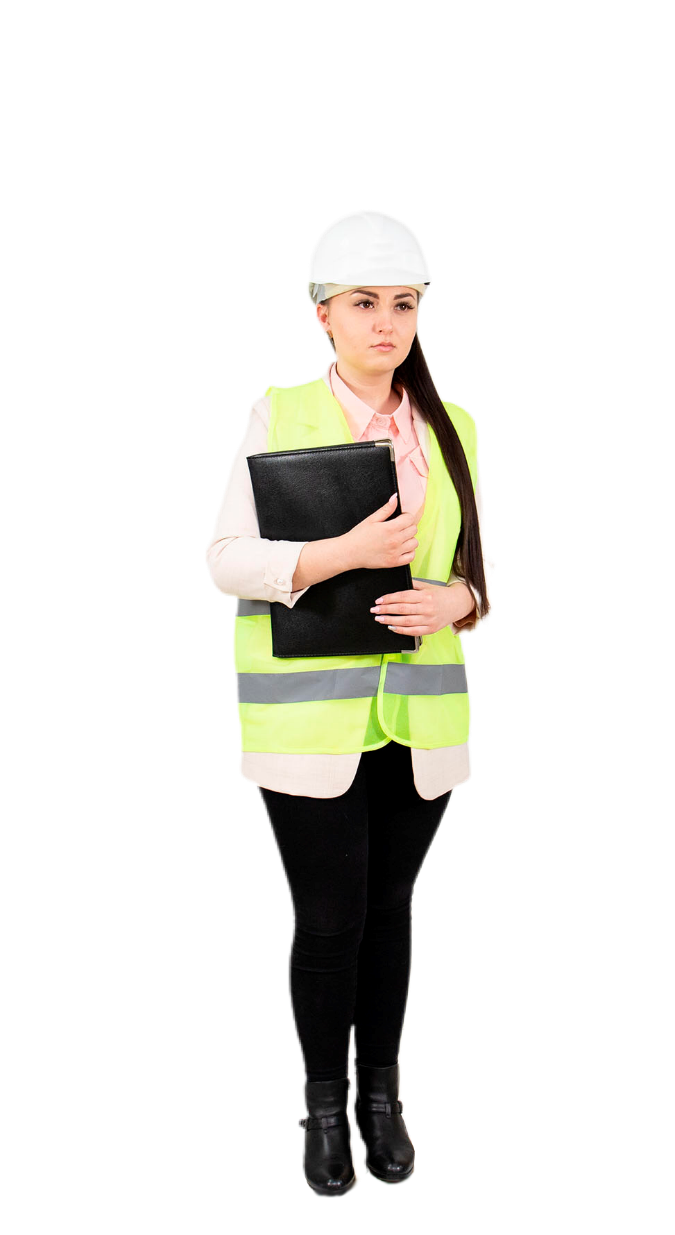 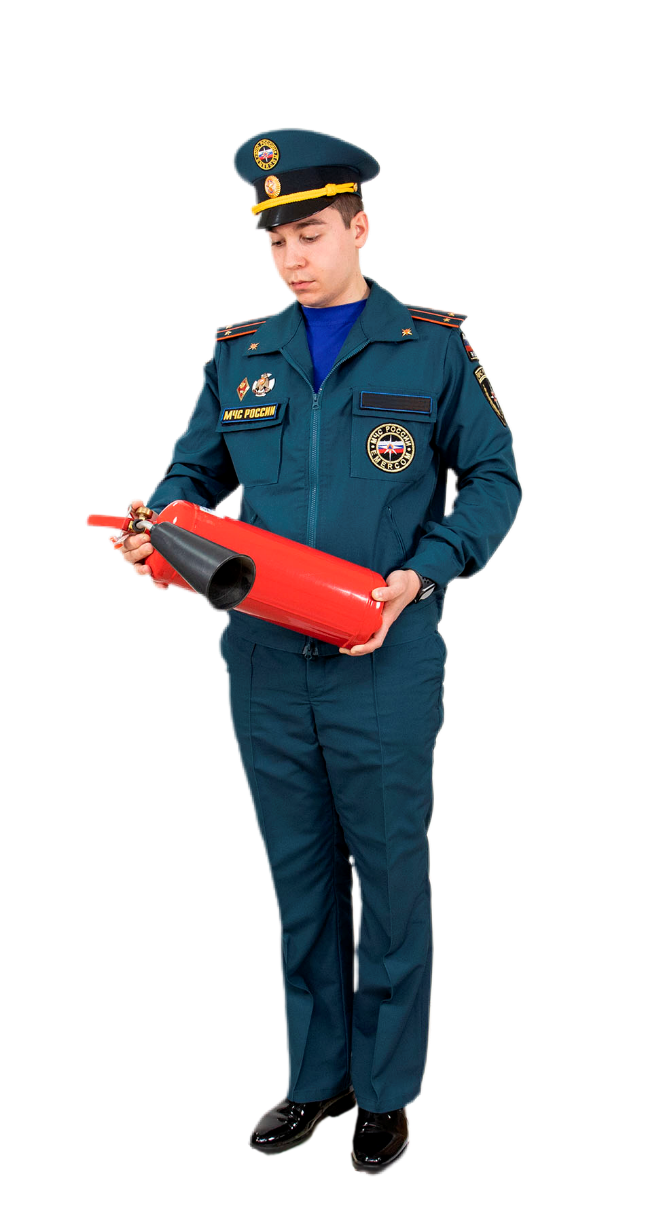 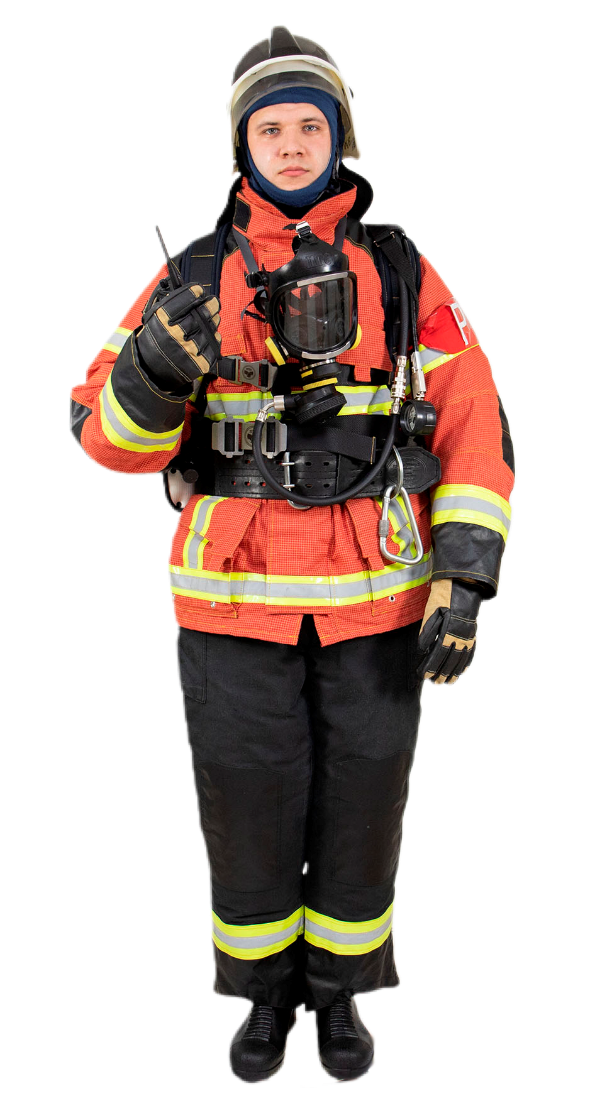 40.05.03 Судебная экспертиза (специалитет)
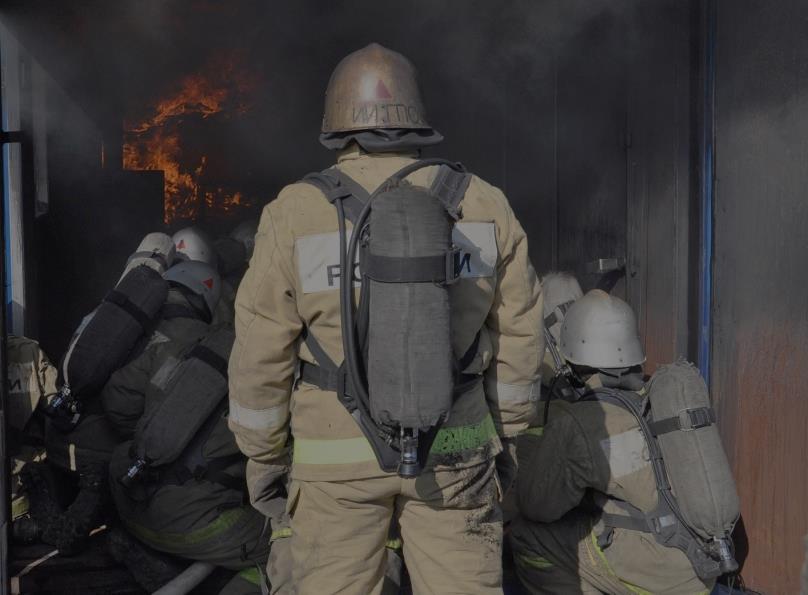 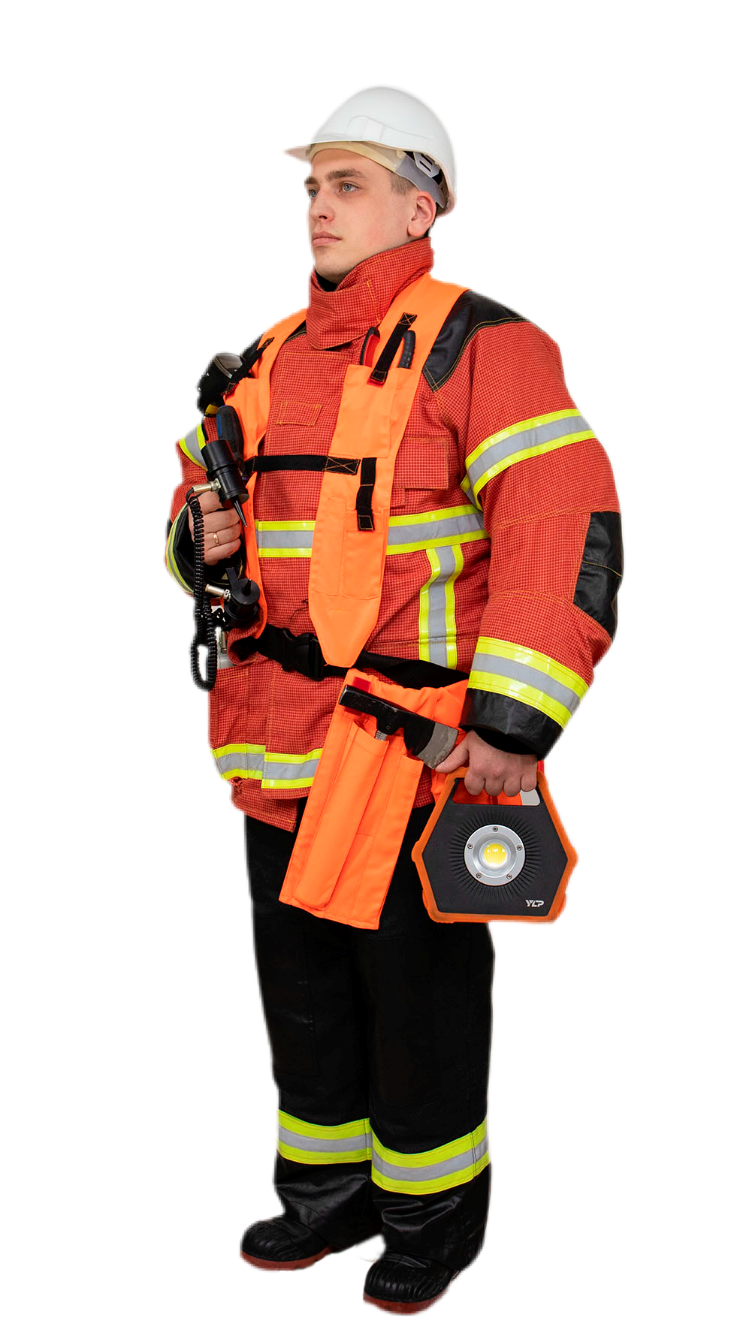 Выпускники по специальности 40.05.03 «Судебная экспертиза» квалификация «Судебный эксперт» могут занимать должности:

эксперта судебно-экспертного учреждения «Испытательная пожарная лаборатория»;
государственного инспектора по пожарному надзору;
дознавателя ГПС МЧС России;
эксперта негосударственного судебно-экспертного учреждения;
сюрвейера страховой компании;
андеррайтера страховой компании;
специалиста по контролю потерь страховой компании;
торгового агента страховой компании;
эксперта по рассмотрению претензий страховой компании;
специалиста в области пожарной безопасности организации;
инструктора противопожарной профилактики организации
40.05.01 Правовое обеспечение нацональной безопасности (специалитет)
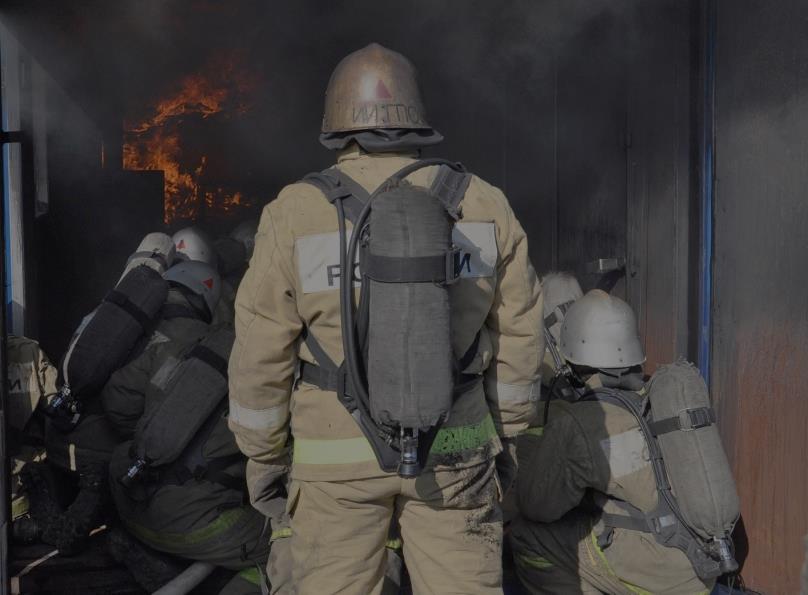 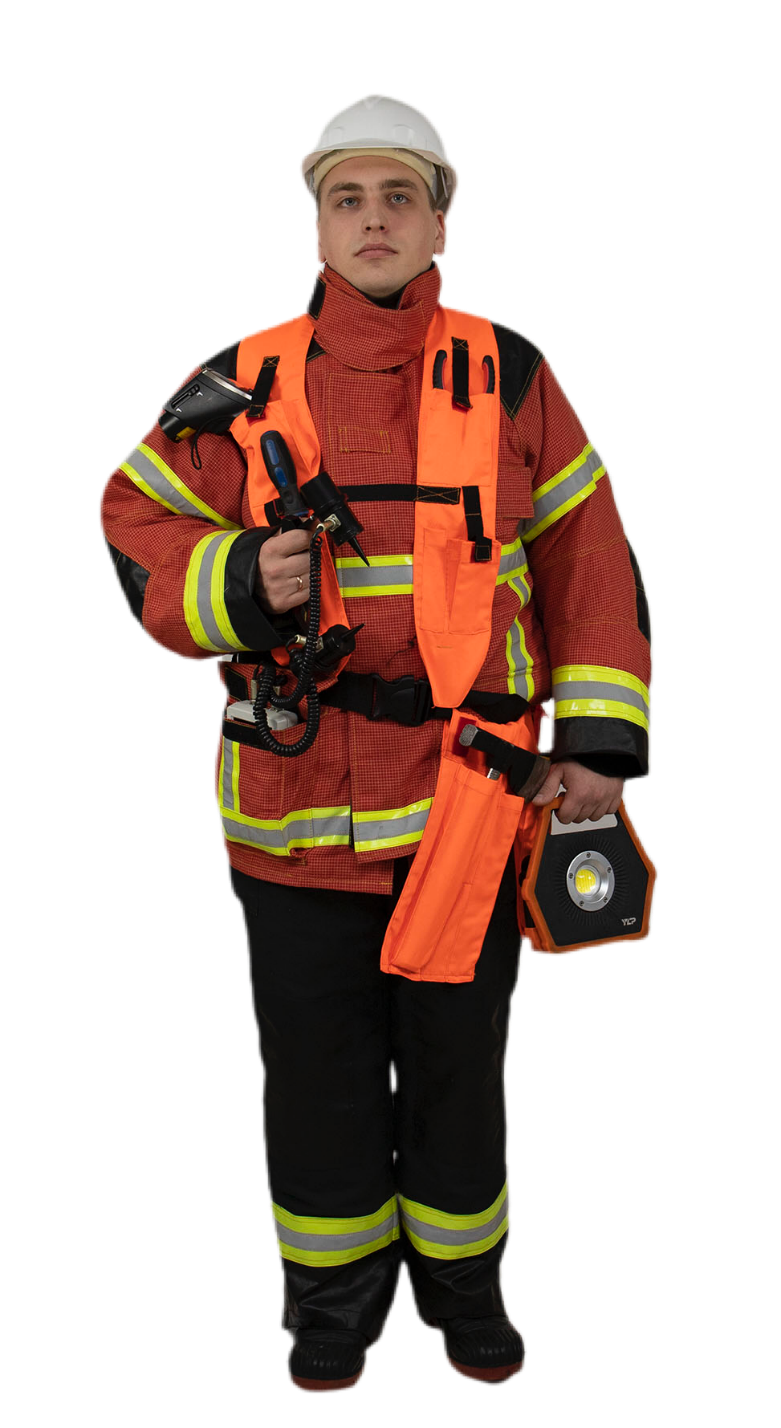 Выпускники по специальности 40.05.01 «Правовое обеспечение национальной безопасности» квалификация «Юрист» могут занимать должности:

дознаватель 
следователь
участковый уполномоченный полиции
инспектор по делам несовершеннолетних
инспектор по вопросам миграции
оперуполномоченный уголовного розыска
38.03.04 Государственное и муниципальное управление (бакалавриат) (только на платной основе)
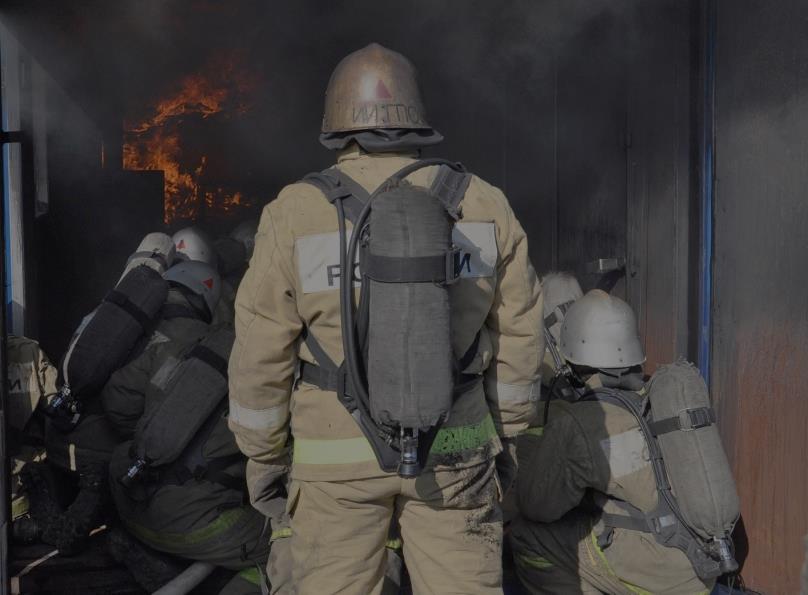 Выпускники по направлению подготовки 38.03.04 «Государственное и муниципальное управление» профиль «Управление в МЧС» могут работать в:

Правительстве Российской Федерации; 

Министерствах Российской Федерации (в том числе МЧС России); 

Федеральных службах России;

Федеральных агентствах России;

Органы государственной власти субъектов Российской Федерации (в том числе ГУ МЧС России, ГУ МВД России и т.д.);

Муниципальные органы власти, предприятия и учреждения (в том числе МКУ «Управление по делам гражданской обороны и чрезвычайным ситуациям города Иванова»);

Коммерческие и некоммерческие организации.
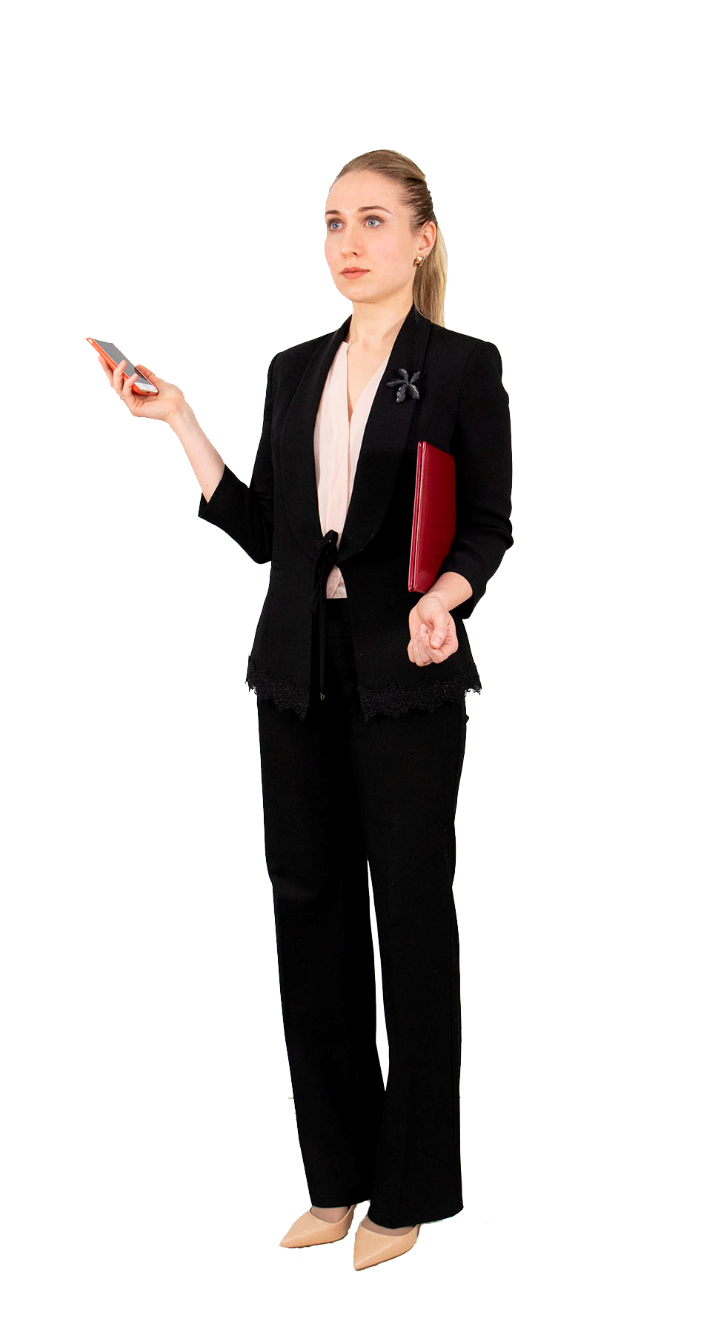 ОСНОВНЫЕ ПРАВИЛА ПОСТУПЛЕНИЯ НА ОЧНУЮ ФОРМУ ОБУЧЕНИЯ ЗА СЧЕТ СРЕДСТВ ФИЗИЧЕСКИХ И (или ЮРИДИЧЕСКИХ ЛИЦ)
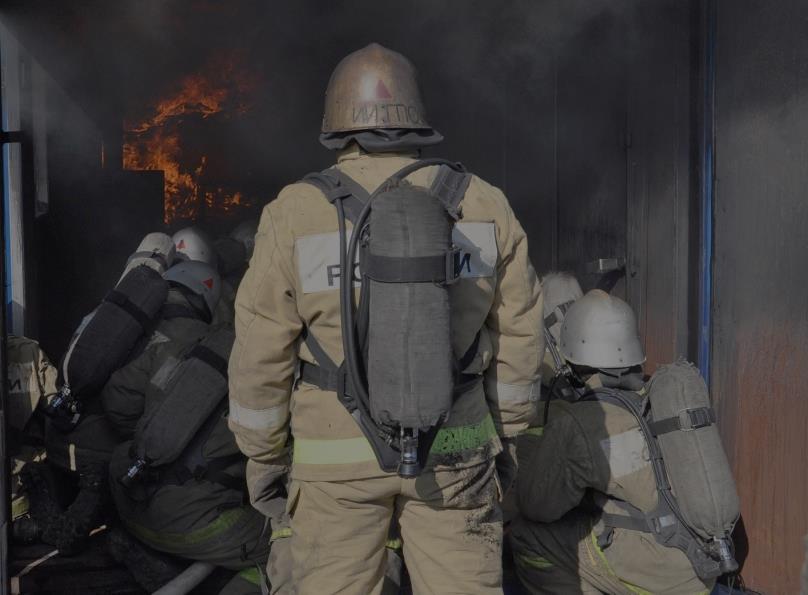 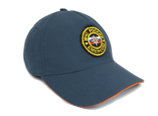 Студенты – это категория обучающихся, которые учатся на внебюджетной основе
Студенты общежитием не обеспечиваются.
По окончании обучения: Диплом о высшем образовании с присвоением квалификации бакалавра/специалиста; Диплом о среднем профессиональном образовании с присвоением квалификации  специалиста по пожарной безопасности.
Трудоустройство не осуществляется.
ОСНОВНЫЕ ПРАВИЛА ПОСТУПЛЕНИЯ НА ОЧНУЮ ФОРМУ ОБУЧЕНИЯ ЗА СЧЕТ БЮДЖЕТНЫХ АССИГНОВАНИЙ 
ФЕДЕРАЛЬНОГО БЮДЖЕТА
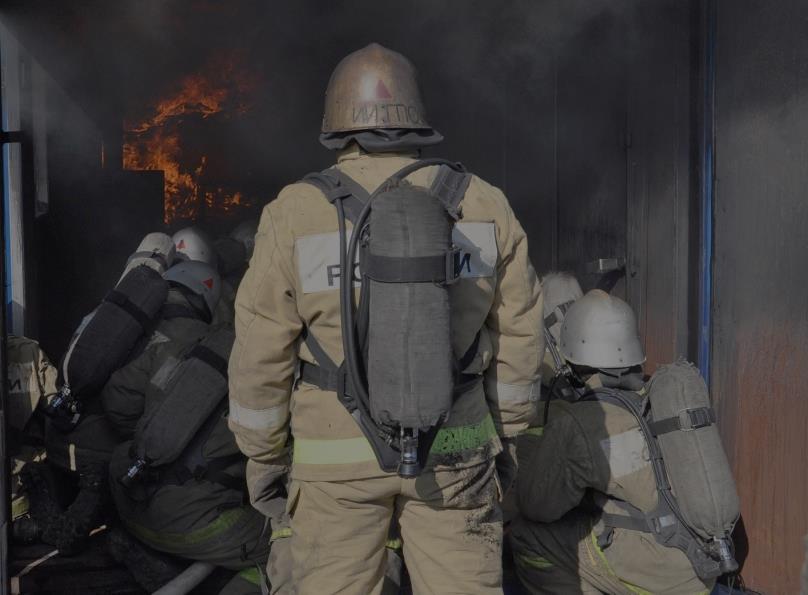 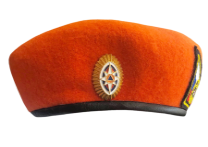 КУРСАНТЫ – ЭТО КАТЕГОРИЯ ОБУЧАЮЩИХСЯ, 
КОТОРАЯ УЧИТСЯ НА БЮДЖЕТНОЙ ОСНОВЕ (ЮНОШИ И ДЕВУШКИ)
Данная категория обеспечена проживанием, питанием, вещевым обмундированием, денежным довольствием

По окончании обучения:
Диплом о высшем образовании
ОСНОВНЫЕ ПРАВИЛА ПОСТУПЛЕНИЯ НА ОЧНУЮ ФОРМУ ОБУЧЕНИЯ ЗА СЧЕТ БЮДЖЕТНЫХ АССИГНОВАНИЙ ФЕДЕРАЛЬНОГО БЮДЖЕТА
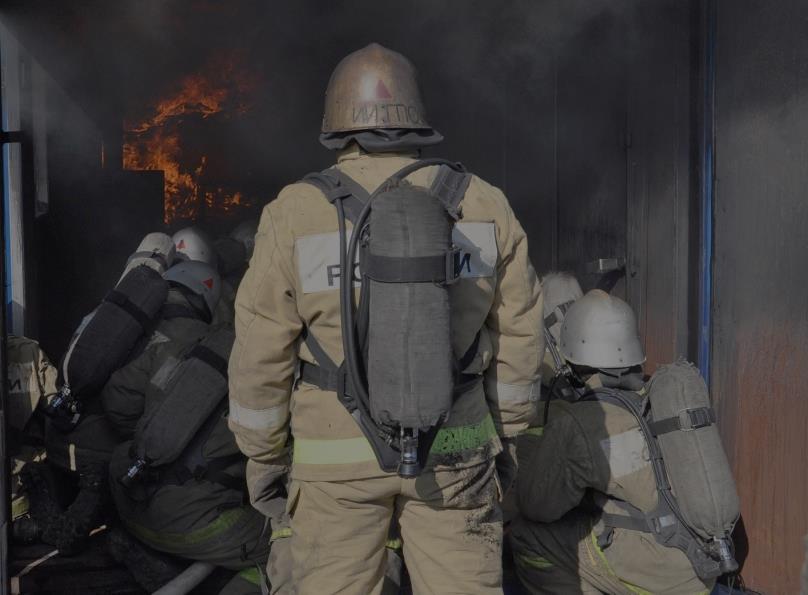 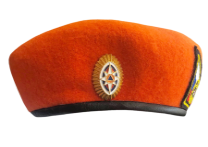 Право на поступление имеют:
сотрудники ФПС ГПС, проходящие службу по контракту на должностях рядового и младшего начальствующего состава
граждане 
Российской Федерации
не моложе 17 лет и не старше 30 лет на год поступления
При поступлении на высшее образование 
могут иметь:
Среднее общее образование
Среднее профессиональное образование
Поступают по результатам ЕГЭ и (или) вступительным испытаниям академии
Поступают по результатам ЕГЭ
ОСНОВНЫЕ ПРАВИЛА ПОСТУПЛЕНИЯ НА ОЧНУЮ ФОРМУ ОБУЧЕНИЯ ЗА СЧЕТ БЮДЖЕТНЫХ АССИГНОВАНИЙ ФЕДЕРАЛЬНОГО БЮДЖЕТА
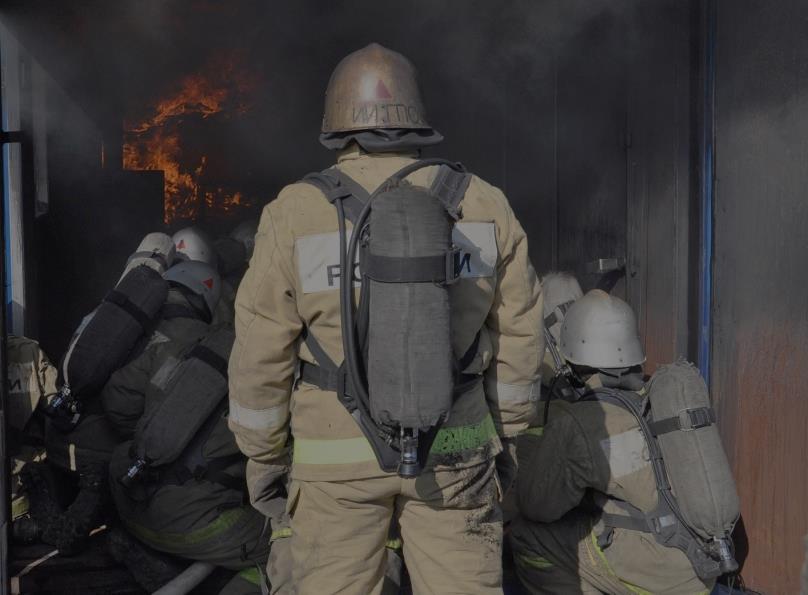 !
ДЛЯ ПОСТУПЛЕНИЯ НА БЮДЖЕТНЫЕ МЕСТА НЕОБХОДИМО ОБРАТИТЬСЯ 
В ГУ МЧС РОССИИ ПО МЕСТУ ЖИТЕЛЬСТВА ДЛЯ ФОРМИРОВАНИЯ ЛИЧНОГО ДЕЛА ПО ИМЕЮЩИМСЯ В КОМПЛЕКТУЮЩЕМ ОРГАНЕ МЧС РОССИИ ВАКАНТНЫМ МЕСТАМ ДО 20 АПРЕЛЯ
ЛИЧНОЕ ДЕЛО
на обучение
ВСТУПИТЕЛЬНЫЕ ИСПЫТАНИЯ
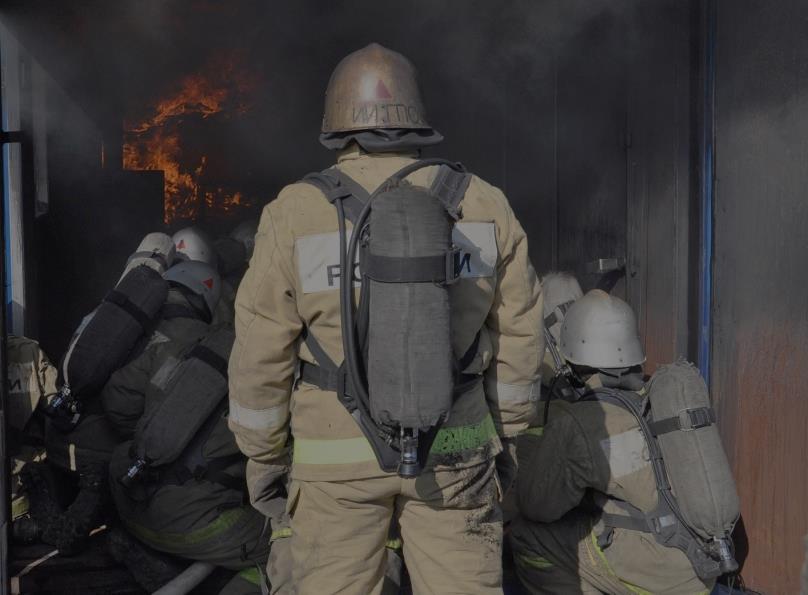 *
ВСТУПИТЕЛЬНЫЕ ИСПЫТАНИЯ ДЛЯ ЛИЦ, ПОСТУПАЮЩИХ НА БАЗЕ 
СРЕДНЕГО ПРОФЕССИОНАЛЬНОГО ОБРАЗОВАНИЯ
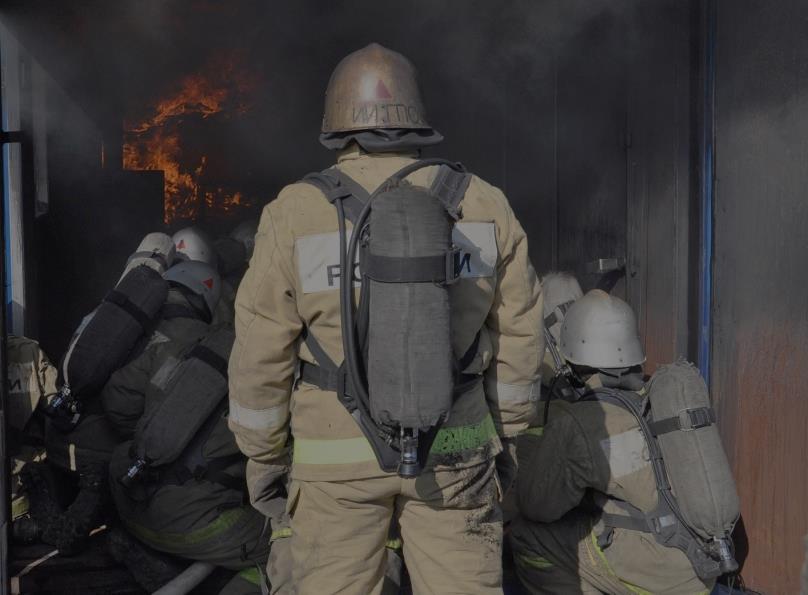 КОНТАКТЫ
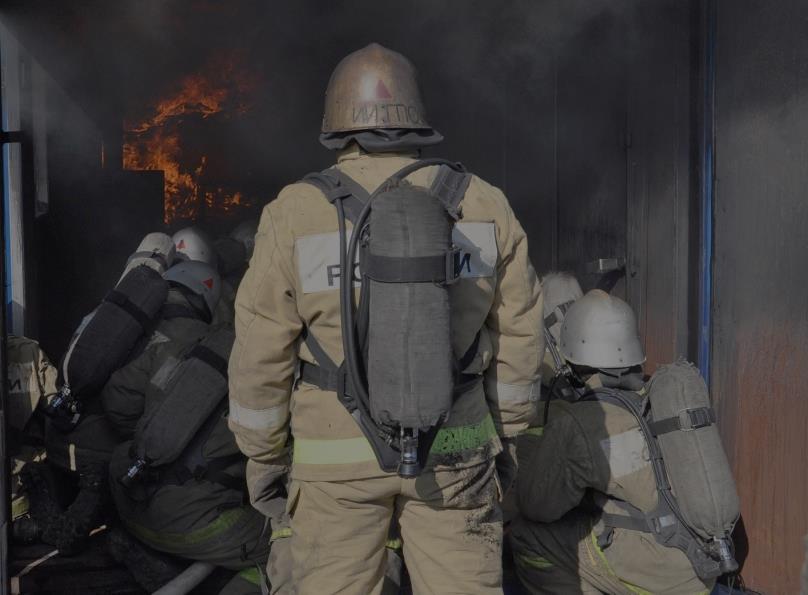 По вопросам поступления для обучения на бюджетной основе
8 (4932) 26-32-93
По вопросам поступления для обучения на платной основе
8 (4932) 26-10-48
Горячая линия приемной комиссии
8 (4932) 93-08-30
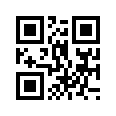 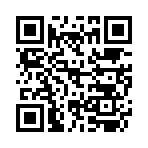 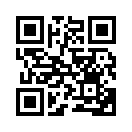 Официальный сайт академии
Телеграмм академии
Телеграмм приемной комиссии академии